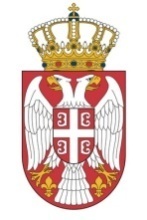 Republic of Serbia 
Fiscal Council
STRATEGIC RECOMMENDATIONS FOR THE BUDGET AND FISCAL POLICY  IN 2020
3 October 2019
Basic recommendations
There will be a budget surplus of about 45 bn dinars in 2020 that should be put towards the largest objective needs in the country, which are:
Low economic growth: In 2019, most likely just over 3% (instead of the planned 3.5%), once again below CEE countries; probably similar growth in 2020 (about 3%). 
Undeveloped infrastructure - impedes economic growth, but also decreases the quality of life: environment pollution is especially problematic, threat to human health
Fiscal Council recommendation for the use of surplus funds:
Somewhat under 20 bn dinars directly to the economy, relaxing the tax burden on labour (from 62% to 60%)  
The remaining 25-30 bn dinars into increasing infrastructure investments - excellent for economic growth, improves the quality of life of all citizens (especially communal infrastructure)
However, the supplementary budget for 2019 has already committed to steering a third of the surplus into an excessive growth of salaries in the general government in 2020 (over 9.5% on average) 
Unjustified from the economic point of view; the right reference point would be nominal GDP growth, i.e. up to 5.5% (same as pensions)
This will displace the good measures: the already announced tax relaxation for businesses will be only a half of what would have been possible, and it will also cut into the investment funds
And, if the Government decides once more on similar priorities as in 2019  (equipment for military and police, etc) - almost nothing will remain for infrastructure investments increase
2
Space for new policies in 2020: about 45 bn Dinars
Successful fiscal consolidation from 2015 has some delayed positive effects on the Budget
The balanced budget in the previous years has significantly decreased the public debt - at the end of 2019, the public debt will be about 52% of GDP (while in 2015, it was over 70% of GDP)
Decreased interest payments: In 2015, they were over 3% whereas in 2020, they will be below 2% of GDP
Budget revenues in 2020 shall increase due to expected economic growth 
As revenues grow faster than expenditures, a fiscal space, which we estimate at about 45 bn dinars, shall open for new economic policy measures
Significant funds, but still limited - objective needs of the country are far greater
True priorities need to be recognized so that budget funds can be allocated efficiently
These are low economic growth and poor infrastructure quality (especially environment protection)
3
Key structural issue: low economic growth
We estimate GDP growth in 2019 to about 3.1-3.2% 
Less than the planned 3.5% of GDP growth in 2019 
Other CEE countries are consistently growing faster: in 2019, between 3.5% and 4%; and from 2010 to mid-2019, cumulative growth of CEE countries was 34% compared to Serbian 19%
Consequence  - Serbia is lagging ever more in the living standard of its population, compared to CEE countries (Bulgaria, Romania, Hungary...)
In 2020, GDP growth should be estimated more conservatively, at about 3%
Serbian medium-term economic growth has been relatively stable for a while (3-3.5%) 
It exceeded 4% only once in the previous 10 years (in 2018), but even then only because the agriculture showed a 16% growth (in comparison to drought-ridden 2017)
There is no grounds to expect an increase in GDP growth in 2020 
The 2019 data do not show reliable signs of improvement and no reforms have been implemented (public enterprises, business climate etc.) 
At that, growth started decelerating in CEE countries in mid-2019, poor performance of EU economies that Serbia is closely linked to (Germany, Italy) 
More cautious forecasts are needed when developing the 2020 budget and growth incentive measures
4
The best tax measure to incentivize economic growth: decrease of the fiscal burden on labour
Decrease of the fiscal burden on labour (PIT, contributions) improves the competitiveness of the economy and accelerates GDP growth
This does not apply to VAT (incentivizes personal consumption, not production and investments)
Corporate Income Tax is already among the lowest in Europe
A significant and possible tax relaxation for businesses should amount to about 20 bn Euros (from the fiscal space)
The entire economy is incentivized, not just privileged categories (subsidies)
It is especially important to decrease the burden on the lowest salaries, as a counter-balance to the relatively large increase of minimum wage in 2020  (over 11%)
We propose the increase of the non-taxable salary cap from 15,300 to 25,000 dinars 
This would decrease the average fiscal burden on labour from 62 to 60% 
But the burden on the minimum wage would be relaxed far more - from 58% to 53%
5
The best expenditure measure to incentivize growth: Infrastructure investments increase
Far more efficient than increasing current spending (salaries, pensions) - a large fiscal multiplier
Not only does it serve as an effective government incentive to economic growth, but the needs are enormous, too
For over a decade, Serbia’s spending on public investments has been lower than that in comparable CEE countries by a third (about 3% of GDP compared to 4.5% of GDP in CEE, 2005-2018). 
This leads to an extremely poor state of the Serbian infrastructure
Road network is two to three times less developed than in the region (Croatia, Slovenia, Hungary, Czech Republic); most railroads prohibit train speed exceeding 60 km/h, lower maximum train weight - all impediments to faster economic growth
Communal infrastructure and environment protection infrastructure are in the worst state
Half of the population has no access to sewers, wastewater treatment is practically inexistent, 40% of water supplies do not deliver water fit for drinking, over 3000 non-engineered landfills... Health of the population is at risk
6
Environmental investments need to be increased by 130 m Euros
An opportunity to increase these investments was missed in 2019: the fiscal space was there and projects were in the pipeline 
Intended for resolving non-engineered landfills, constructing wastewater treatment facilities - and funds were supposed to be allocated for the elaboration of new projects
The Fiscal Council proposed increasing the budget and strengthening the capacities of the Ministry of Environment Protection - which did not occur
This mistake needs to be corrected in 2020: there are funds available in the budget again, of about 130 m Euros, as well as more than enough projects to put them to good use
In addition to the existing, there are some new projects (e.g. construction of regional landfills in Novi Sad, Sombor, Pirot and Priboj)
In the first step, the Government would have to unequivocally allocate funds in the 2020 budget for these investments
An importantly significant task: good coordination and specification of competencies of all competent institutions in this field
MoEP, Ministry of Construction, Transport and Infrastructure, Public Investments Management Office, local governments...
7
For roads and railroads: about 100 million Euros more
A sum of 100 m Euros is a significant increase of funds compared to 2019, but the needs are even greater (as are the projects announced by the Government) 
 A selection needs to be made according to objective priorities - not all can be done at once, and some projects may not even be necessary
Priorities in the road infrastructure
Morava corridor, Belgrade ring-road, continuation of the Corridor 11 construction (Preljina-Požega section), express motorway Ruma-Šabac-Loznica, reconstruction of regional roads
Priorities in railroad infrastructure
Modernization of the railroad corridor 10 (electrification, reconstruction of tracks etc.) - sections Niš-Dimitrovgrad, continuation of the works on Belgrade-Budapest railroad construction that is already underway
This alone would use up all the funds available in the budget
But, if Government sets different, or additional priorities for expenditures in 2020, there will be less funds available for these projects
8
A public investments increase up to 5.5% in the medium term is both necessary and possible
The Government has announced a new investment cycle in the upcoming five years - we support this under certain conditions, the needs are great
However, key elements are missing for the plausibility of the Government’s plan: 
1) Exact amount or funding mechanisms for the planned investments are not known (was it checked if there were budget funds available for this?)
2) Selection of projects is unclear, whether they match the country’s objective needs, if there will be a cost-benefit analysis of the projects and who is to elaborate it
3) How will the low efficiency in public investments execution be systematically improved?
4) The plan needs to be scrutinized by the expert public, and there needs to be a public debate 
Our analysis shows that, in the medium term, it is possible to increase the public investments to 5.5% (from the current 4.5%)
 This is providing that the fiscal policy is chosen responsibly (primarily, pensions and salaries in the public sector following economic growth)
This means that a total of 13 bn Euros could be allocated for all public investments in the upcoming five years.
The projects announced by the Government imply far more than 15 bn in investments (in addition to the roads, railroad, sewers, there are also subway, sports facilities, airports etc.)  
Funds are limited - what is the priority for this country, a sports stadium or construction of sewers?
9
The Government has already used up a third of the fiscal space for excessive general government salary increases
The supplementary budget for 2019 already defines the salaries for 2020 - salary increase, on average, amounts to 9.6%
 In 2019, the increased salaries will only be paid out in December; the measure affects 2020 
Excessive salary increase uses up a third of the fiscal space in 2020, i.e. about 14 bn dinars
The Fiscal Council also proposes a salary increase, but of 5.5% on average - anything above that eats into the fiscal space  
Average general government salary growth in 2020 almost twice the nominal GDP growth (our forecast is 5.5%) is economically irresponsible
This is now the second year in a row - in 2019, salaries grew by 9%, GDP by less than 5.5%
Consequence: share of the wage bill in GDP grew above the sustainable level, although the Fiscal Strategy for 2020-2020 from June this year suggested that it wouldn’t
An important foundation of public finance stability is undermined
The surplus in the budget belongs to all citizens of Serbia, not just budget beneficiaries
Funds for other important purposes that serve all citizens (relaxation of the tax burden on labour and higher public investments) have been significantly decreased
10
Salary increase is arbitrary, once again - we are moving further away from pay grades
The planned salary increase in 2020, by ministries, is in the range of 8-15% with no salary classification by job positions or task complexity
Why are generic jobs in the Ministry of Interior (engineer, accountant) allowed higher raises than those in Ministry of Finance or Ministry of Construction?
The only step that is generally made in a good direction: difference in the raises approved to medical and non-medical personnel in the healthcare sector - but even that was without the appropriate analysis
It was announced that the pay grade system would be up and running in 2020
And in 2019, it was prescribed by the law that the system would include the security sector, that a single pay base would be defined (the one previously announced, of 15,000 dinars, is too low) and the coefficients for all job positions announced
None of that was done in 2019
The arbitrary salary increase takes us a step further away from an ordered system
Pay grade introduction is now announced for mid-2020. Can pay grades even appear, after all these changes in the wrong direction have been made?
11
Excessive salary increase has prolonged the harmful employment ban for another year
The employment ban in the public sector has been in force too long - it has made serious shortages in manpower and it should be lifted  
It has been in force since 2013 and was originally planned to be in force by 2016
The Government has finally recognized the need to lift this ban in its Fiscal Strategy for 2020-2022 from June this year
In this document, the Government accepts the harmful effects of this measure: (The ban)... has led to a shortage of human resources in certain public administration systems... During 2019, a new, more flexible employment control system shall be designed... 
Only a few months later, the Government had a change of heart
In the draft Budget System Law from September 2019, the employment ban was prolonged to the end of 2020 with the explanation of ... The said measure (employment ban) has yielded excellent results in the reduction of the wage bill expenditures.
The most likely reason for the extension of the ban - the excessive growth of salaries planned in the supplementary budget for 2019 
Thus, savings are made on new employment (which is necessary for many sectors) 
Instead of one, we actually have two harmful measures
12
There is a risk of an additional decrease of the fiscal space in 2020
The Government had a chance to allocate more funds to incentivize growth in 2019 already, but it chose other priorities
They prioritized a large increase of expenditures for the army and the police (and even then, these unusually large expenditures were further increased in the supplementary budget)
A similar situation could take place in 2020, again
It is already almost definite that the excessive growth of salaries in the public sector will cause the tax relaxation for the economy to be only a half of what the Fiscal Council had proposed (e.g. just under 10 bn dinars) - that is the announcement from the Government
And if the expenditures for the army and the police stay at the same level as in 2019 (almost four times higher than comparable CEE countries), almost the entire fiscal space will be used up.
In that case, there would practically be no funds left for the necessary increase of investments in infrastructure
This is especially dangerous having in mind the uncertain economic growth
13